Review academy report and assess progress since 2000
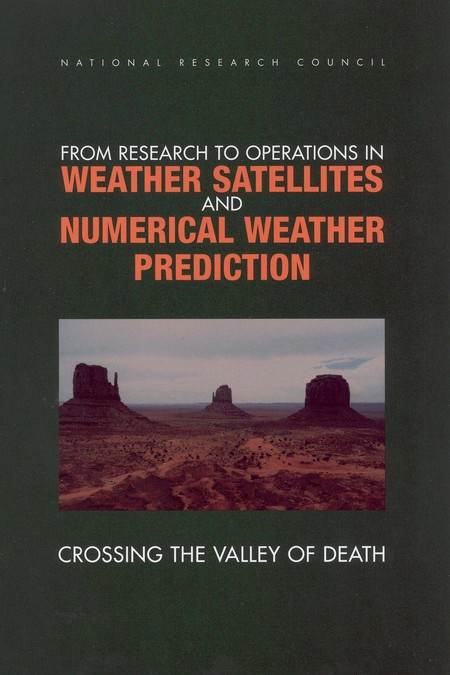 Dr. Ir. Hendrik L. Tolman
Senior Advisor for Advanced Modeling System
Office of Science and Technology Integration
National Weather Service / NOAA
Hendrik.Tolman@NOAA.gov
https://www.nap.edu/read/9948/chapter/1
Statement of Task
The BASC will convene a summer study in a workshop format to explore issues related to the transition from research and development to operations in the area of numerical weather prediction. Two case studies will form the nucleus of the effort:

The plans being developed by NOAA's NCEP to incorporate recent advances in atmospheric science research into the next generation of numerical weather prediction models.

The NPOESS Preparatory Program that will be used to transition the satellite sensors developed by NASA into operational capabilities on the NOAA operational weather satellites. Of particular interest are how sensor data are to be used operationally and how such data will be made available to the operational and research communities.

The board will summarize these plans, analyze their strengths and weaknesses, including any major barriers to their successful implementation, and recommend improvements.
Direct quote from NAS report
EMC recommendations
Satellite recommendations
Balance recommendations
Broader R2O view
NCEP / EMC “doing it alone”
Then by necessity, now not justified (shift in resource availability from NOAA – academia)
Then NWS models, now community models
WRF, HWRF, HYCOM, MOM, WW3, etc.

Valley of death is not as big
How much time does it take to operationalize (harden) 
New software now more mature, e.g., WRF, WRF-Hydro
Transition from models to modeling frameworks
WW3 2000 first implementation in 5-7 years
WW3 2009 implementation “new model” in 9 months
Modern code management software,
Moving from svn to Git and Github
Broader R2O view
Key elements for efficient R2O
O2R before R2O
Mostly incremental upgrades, occasional revolutions
Revolution is order of magnitude more expensive, unless ….
Technology
Modern code management (Git / Github)
Hard enforcement of best practices
Governance
Ops / Federal Research / Academia integrated teams plan development in multi-year time frame
Code management that supports R&D and Operations
End-to-end process available to all
Include input, verification and validation tools, test protocol
Funding; programs (NOPP, JTTI, HFIP, NGGPS, …) & leveraging
Questions ?